Herbs and Spices
Foundations of Restaurant Management and Culinary Arts
Book 1 Chapter 5
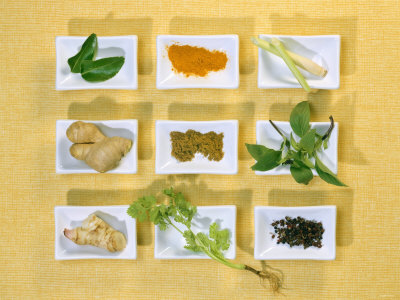 Herbs
Leaves, stems or flowers of an aromatic plant
Fresh or Dried
Dried herbs are stronger than fresh
When using dried herbs crumble or crush them to release flavor
Use 2-3 time more fresh then dried
Add fresh herbs at the end of cooking
Spices
Bark, roots, seeds, buds or berries of an aromatic plant.
Usually dried – ground or whole
Might be fresh, such as ginger
Store in tightly covered containers in cool dry place.
Name that Herb
Basil
Italian Cooking
Name that Herb
Bay
Soups, Stews, Meats
Use the whole leaf, but remove before serving
Name that Herb
Chives
Potatoes, Garnishes, Seafood,  Soups
Name that Herb
Cilantro
Mexican Food, Thai Food, Sauces, Salsa
Name that Herb
Dill
Fish, Potatoes, Pickles, Dips, Carrots, Bread
Name that Herb
Lemon Grass
Chicken,  Seafood
Name that Herb
Mint 
Desserts, Lamb, Tea
Name that Herb
Oregano
Italian Food, Mexican Food, Pizza, Spaghetti
Name that Herb
Parsley 
Garnish,  Meat, Cheese, Salads, etc….
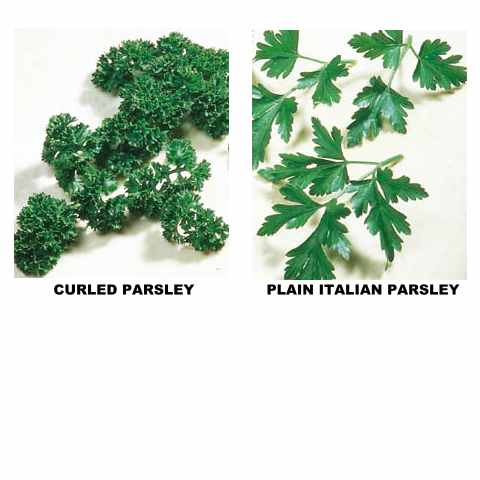 Name that Herb
Rosemary 
Chicken,  Seafood, Mushrooms, Vegetables
Name that Herb
Sage 
Pork, Turkey, Stuffing, Mushrooms
Name that Herb
Tarragon 
Chicken,  Eggs, Mushroom, Seafood
Name that Herb
Thyme
Meat, Poultry, Mushrooms, Nuts, Potatoes
Name that Spice
Allspice
Tropical  Evergreen Tree Berry
Nutmeg, Cloves, Cinnamon
Pickling, Stews, Baking
Name that Spice
Caraway
Apple, Pork, Sausage, Rye Bread
Name that Spice
Cayenne
Any food, but can add lots of heat!!
Name that Spice
Chili Powder
Blend of cumin, garlic, onion and chili
Tex-Mex, BBQ
Name that Spice
Cloves
Immature flower buds
Meats, Stocks, Sauces, Baking
Name that Spice
Coriander
Cilantro seeds
Variety of cooking uses in savory and baked foods
Name that Spice
Cumin
Seeds – used crushed
Mexican Foods, Chili
Name that Spice
Ginger
Root of plant	
Baking,  Asian Foods
Name that Spice
Nutmeg
Seed kernel inside a fruit
Baking, cheese, eggs, Alfredo
Name that Spice
Paprika
Finely ground powder from dried pepper
Garnish, salads, sausage, casseroles
Name that Spice
Peppercorn
Dried unripe berry
Most common – black pepper, used in most foods
Name that Spice
Poppy Seeds
From poppy flower
Baking, Salad Dressing
Name that Spice
Saffron
Dried stigmas of crocus
Most expensive spice in the world
Mediterranean and Asian foods
Name that Spice
Sesame Seeds
Found in the pod of a tropical plant
Baking, Tahini Paste, Asian Fish dishes